New Jersey Health & Air Quality
Modeling Near Surface Air Temperature Profiles of Complex Urban Systems Based on Land Surface Properties by Correlating on-Site and Satellite Data to Better Understand Temperature Profiles in Urban Microclimates
Maryam Karimi (Project Lead, NOAA Crest Institute of CUNY)
Jerrod Lessel (Center Lead, IRI)
Introduction
Urbanization and the impact of urban heat island (UHI) effect

UHI can create numerous health risks including respiratory difficulties, heat cramps, heat stroke, and heat-related mortality
Image Credit: NASA
Can a better understanding of microclimates help us understand and resolve urban heat island effects?
[Speaker Notes: Our land surface are changing. More UHI effect leads to more heat related mortalities in urban environment
Image Source: http://earthobservatory.nasa.gov/Features/GreenRoof/]
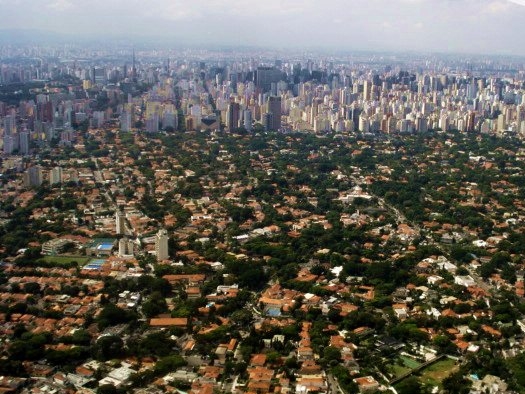 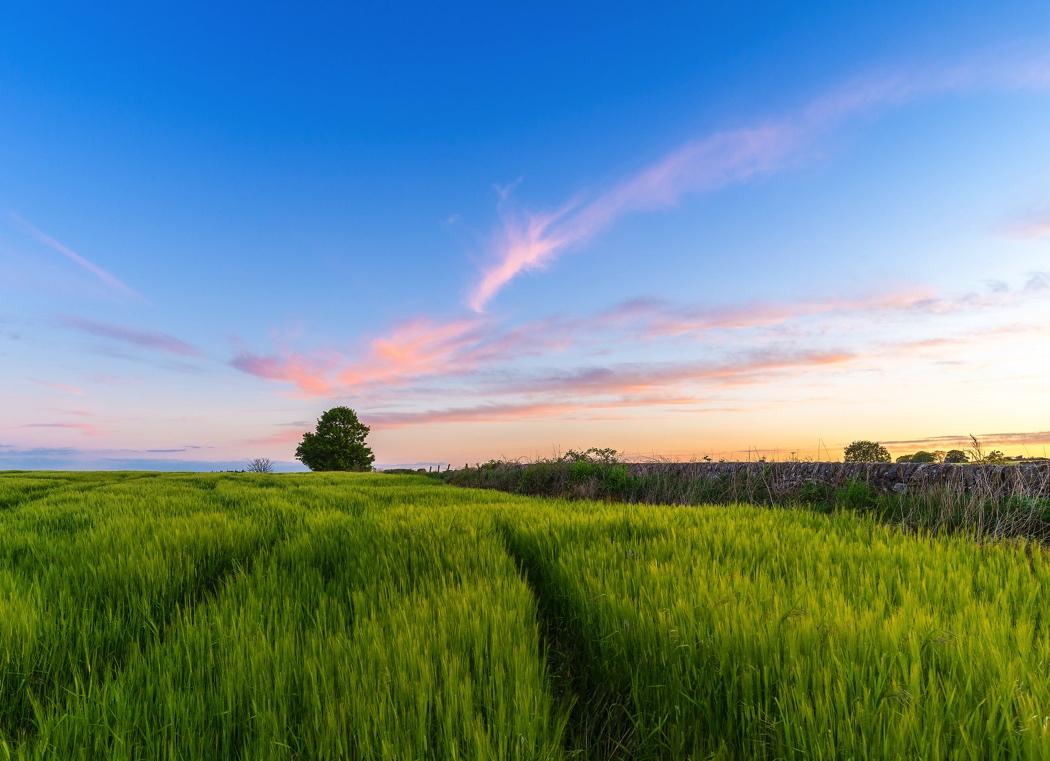 Image Credit: Wikipedia - FlaviaC
Image Credit: Flickr CC – Chris Combe
Introduction
Increases in UHI are primarily due to the changing of landscapes from permeable/moist surfaces to more impermeable/dry surfaces.
[Speaker Notes: UHI is seen more due to modification in our land surfaces. We are developing due to population growth. These impervious surfaces increase UHI effect due to trapping of heat and lack of evatraporation

Image Source: https://www.flickr.com/photos/cosmicherb70/14277229595/in/photolist-nKCwWX-ixYaN8-eM3tzH-neidTW-qcpwjE-tBsr1o-uvrzYy-nBJEh5-p3QURT-zJUdhV-kBGiG6-hNq3da-xbu8eE-zkqDSy-zmF9Hb-efCmN4-nuyHMd-oc26V8-j68uYX-n8y8nA-naERaK-nCKJbu-uztDJy-xAM1CT-oZGihU-oyCv3w-nzTSVU-qUEr62-o7VGBZ-r5THxg-kU9RfX-oWbtbi-3tEnf-nAhtGc-8LGEM1-m8EcGT-nCJQ4S-pojdyJ-rCyRsS-nAtfWu-oLsxjT-uLh49P-zF7gtr-6Ku6yz-j2HjqE-pe5ZQ3-8hHzYW-inhgJA-sAVyXm-mxyQmT

https://pt.wikipedia.org/wiki/Jardins#/media/File:S%C3%A3o_Paulo_City_03197.jpg]
Introduction
Heat Waves and Mortality

Exposure-response function for temperature related mortality in Manhattan, NY based on daily data from 1982 to 1999
Image Credit: Li, et al., 2013
[Speaker Notes: Image Source: Li, T., Horton, R. M., & Kinney, P. (2013). Future projections of seasonal patterns in temperature-related deaths for Manhattan. Nature climate change, 3, 717]
Introduction
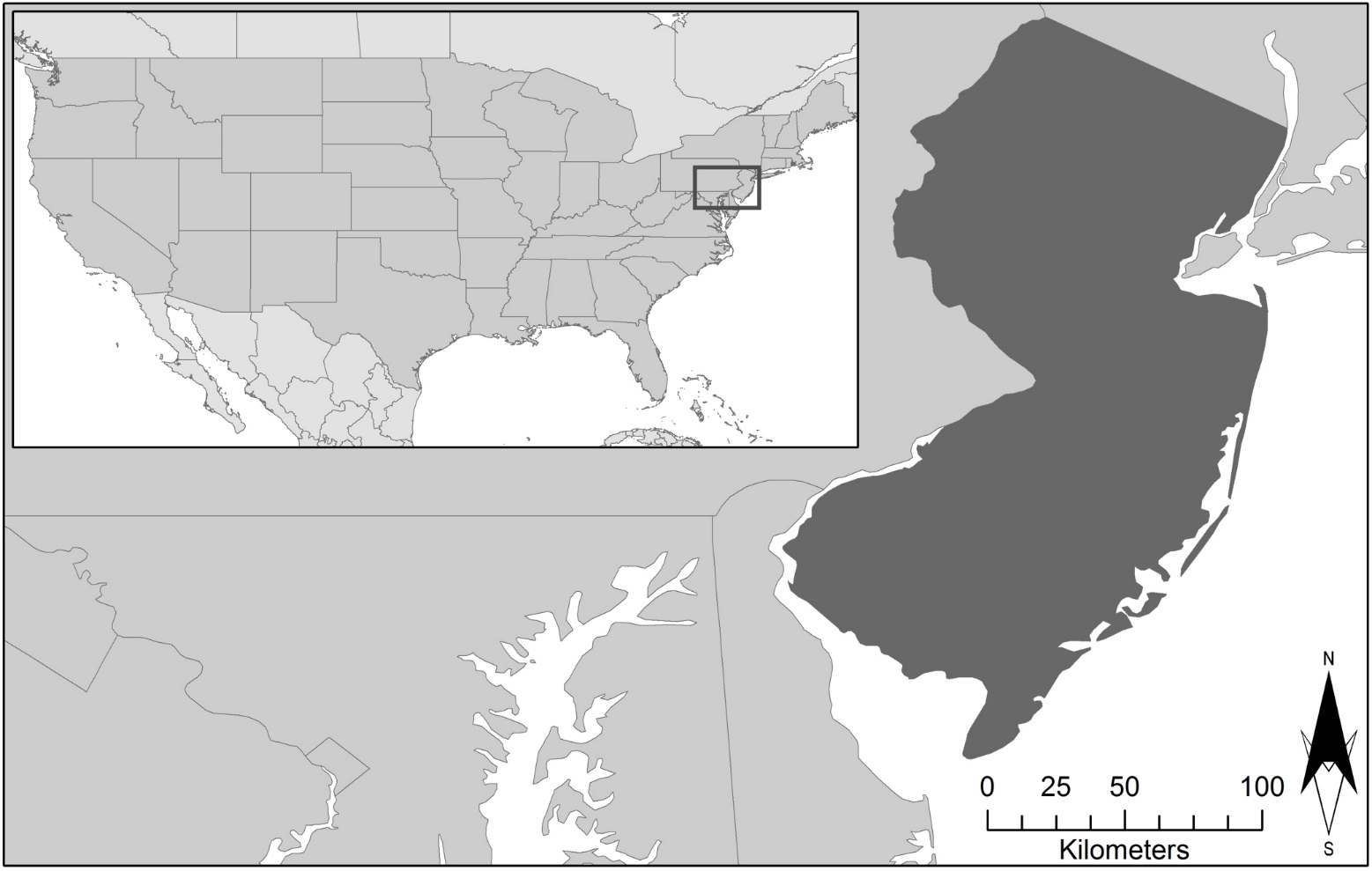 Study Area:
Glassboro, NJ
(Rowan University Campus)



Study Period:
May – July 2015
New Jersey
Glassboro
Objectives
To improve understanding of the effect of the Urban Heat Island (UHI) on the near surface air temperature where humans interact 
Mitigating the UHI effects in urban microclimate’s
Develop a correlation identifying the role of surface features on near surface air temperature for new perspectives in urban design for developers and city management
Image Credit: Jerrod Lessel
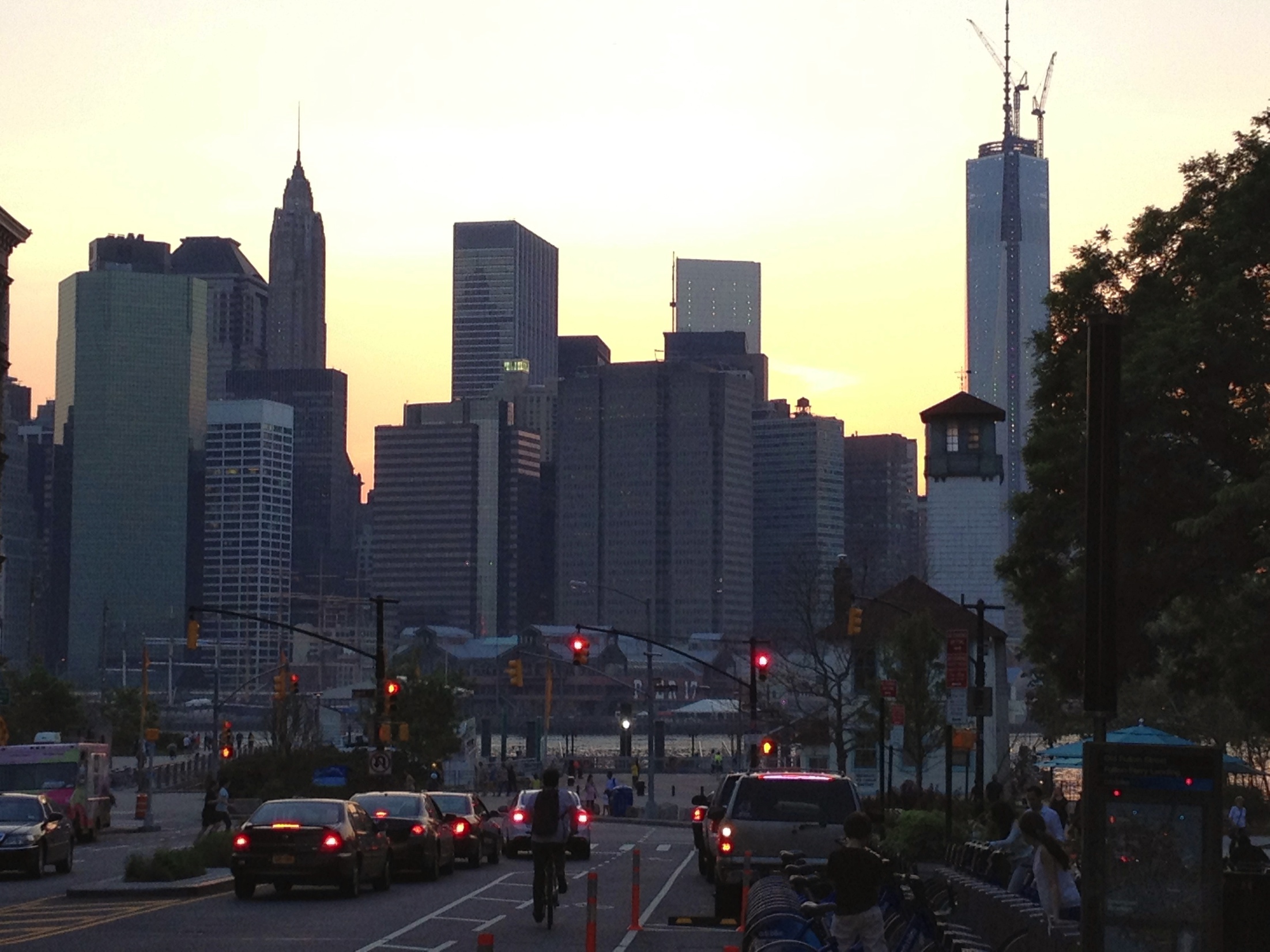 Methodology
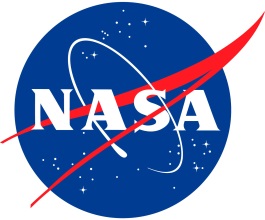 NASA Earth Observation:
Landsat 8 – TIRS
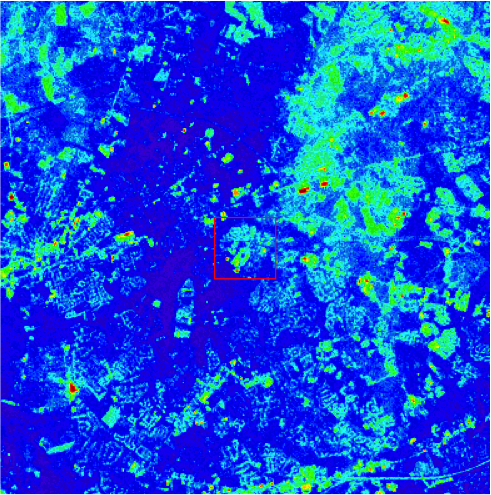 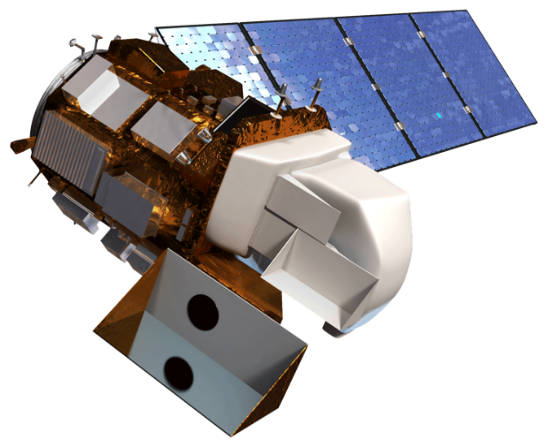 Landsat 8
To improve understanding of the effect of the Urban Heat Island (UHI) on the near surface air temperature where humans interact 
Mitigating the UHI effects in urban microclimate’s
Develop a correlation identifying the role of surface features on near surface air temperature for new perspectives in urban design for developers and city management
Methodology
Temperature Probe Setup
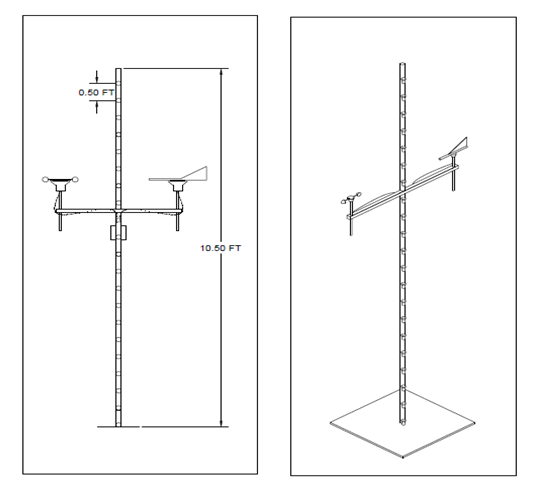 Probes set up on Rowan University campus
Microclimate types: Grass, Water, Concrete, and Asphalt
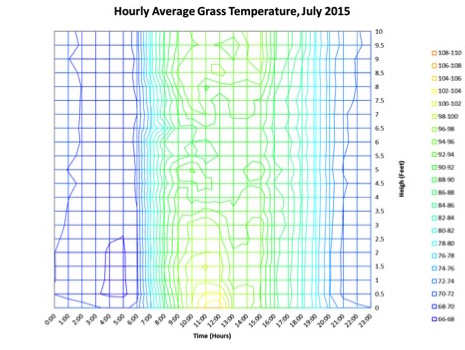 [Speaker Notes: Temperature Probe Setup
The sensors were spaced at half foot increments on a 10 foot pvc pole. 
The temperature probe setup was then employed within varying microclimates located on the Rowan University campus. 
The chosen microclimates exhibited three different surface types: mainly grass surface, area with a water surface, and a predominantly concrete surface.]
To improve understanding of the effect of the Urban Heat Island (UHI) on the near surface air temperature where humans interact 
Mitigating the UHI effects in urban microclimate’s
Develop a correlation identifying the role of surface features on near surface air temperature for new perspectives in urban design for developers and city management
Methodology
To improve understanding of the effect of the Urban Heat Island (UHI) on the near surface air temperature where humans interact 
Mitigating the UHI effects in urban microclimate’s
Develop a correlation identifying the role of surface features on near surface air temperature for new perspectives in urban design for developers and city management
Methodology
Convert Landsat TIRS thermal band to temperature

Compare Landsat temperature to field measurement data
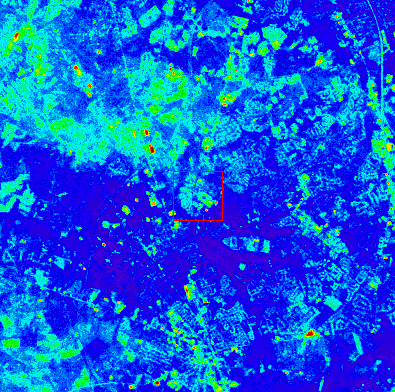 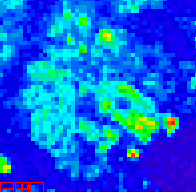 Rowan University 
Campus
Results and Discussion
Image Credit: Jerrod Lessel
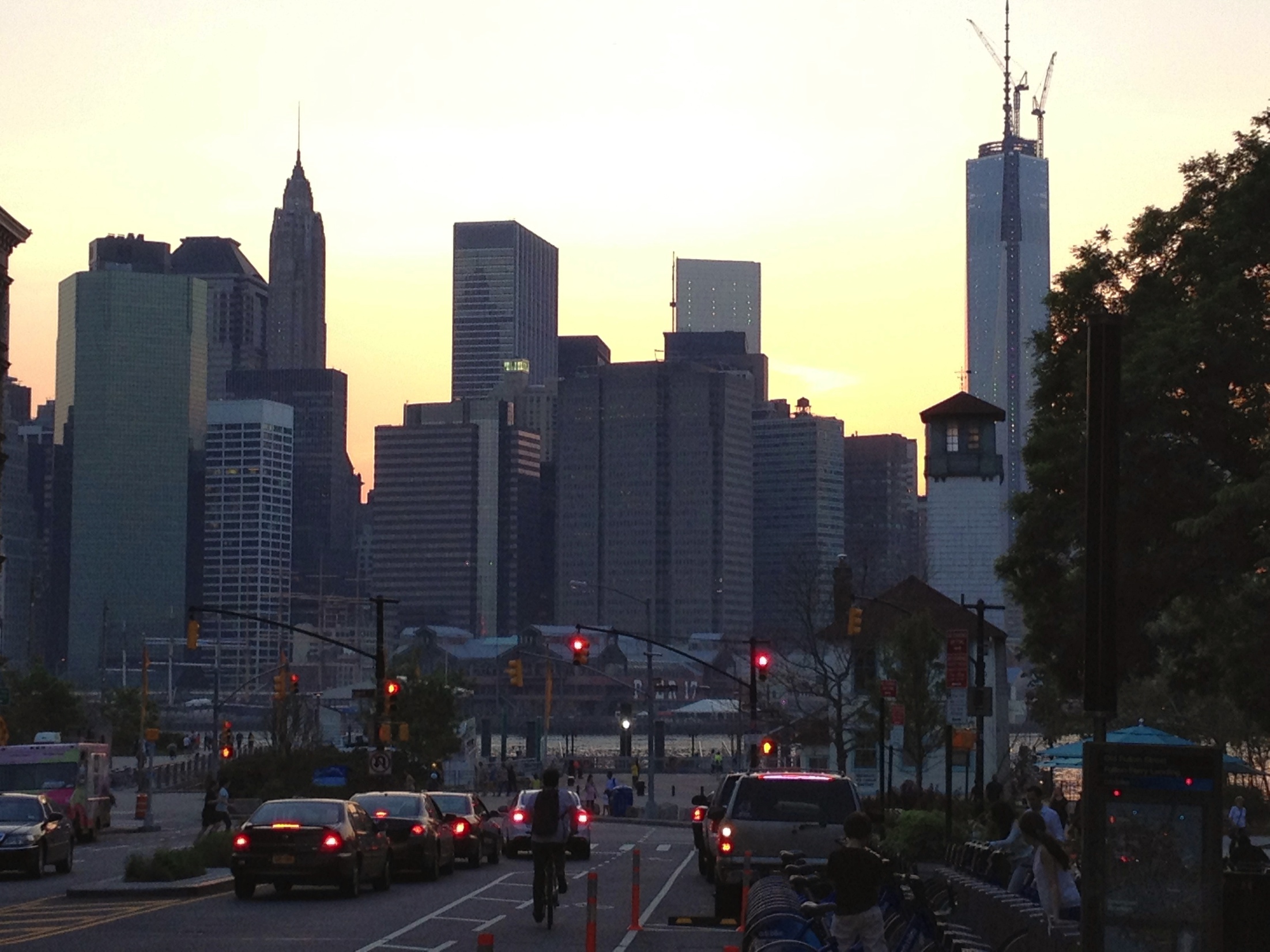 [Speaker Notes: Probe temperature at different elevation is compared to the Landsat temperature for the same latitude/longitude for each micro climate. A summary of the data and its comparison is shown in the tables.]
Results and Discussion
5/22/2015
Probe Height 0 ft
7/25/2015
Probe Height 0 ft
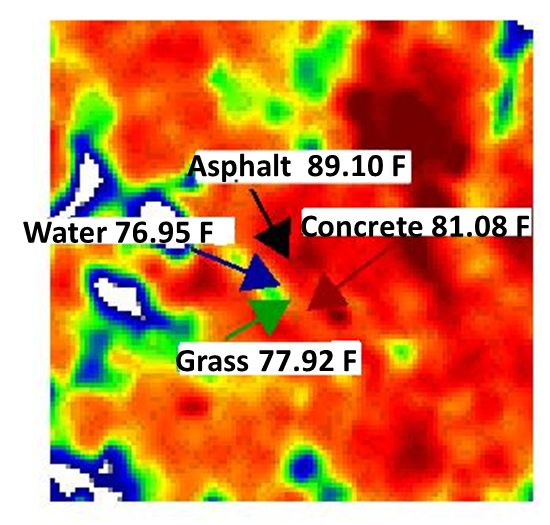 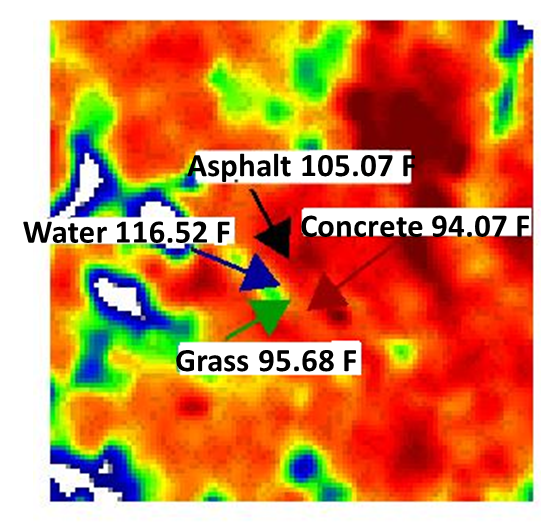 Landsat 8 Temperature maps for May and July 2015
Results and Discussion
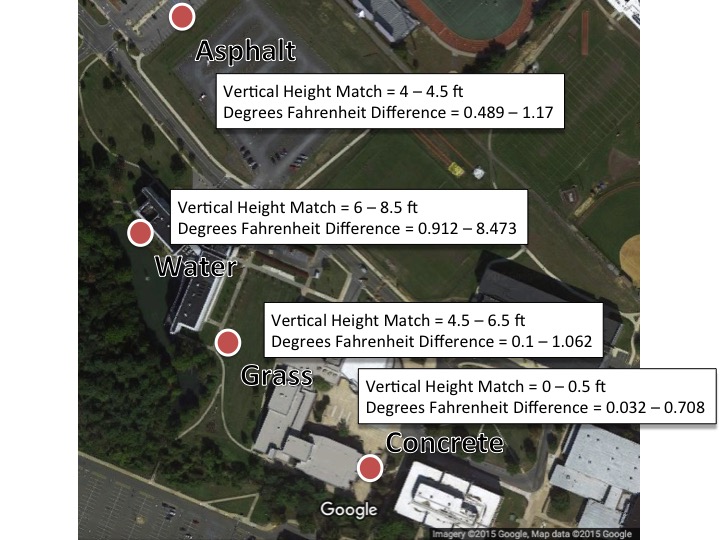 Conclusions
In our analysis over the study period of May 2015 through July 2015, we found that Landsat image temperatures matched the different microclimates at varying vertical heights. 

For asphalt, at the vertical height of 4 to 4.5 ft, the Landsat imagery most closely matched the probe data with only 0.489 to 1.17 °F difference. 

For concrete, at the vertical height of 0 to 0.5 ft, the Landsat imagery most closely matched the probe data with only 0.032 to 0.708 °F difference.

For grass microclimates, at the vertical height of 4.5 to 6.5 ft, the Landsat imagery most closely matched the probe data with only 0.1 to 1.062 °F difference.

Finally for mainly water microclimates, at a vertical height of 6 to 8.5 ft the Landsat imagery most closely matched the probe data with only 0.912 to 8.473 °F difference. 

Using results from this work and future work (at additional locations), different constants could be calculated in order to complete an empirical formula.

Even after such a formula is completed though, there may still be errors due to changes in conditions from those that were used to find the formula’s constants. 

As such, an offset table should be included in order to correct for weather types and surface types in different environments.
Advisor
Pietro Ceccato (Research Scientist, Lead Environmental Monitoring Program, The International Research Institute for Climate and Society, The Earth Institute, Columbia University)
Partners
Thomas Matte (Bureau of Environmental Surveillance and Policy, New York City Department of Health and Mental Hygiene)
Rouzbeh Nazari (Rowan University)
Aurash Khawarzad (We Act for Environmental Justice)
Patrick Kinney (Columbia University, Mailman School of Public Health)
Brian Vant-Hull (Consortium for Climate Risk in the Urban Northeast)